Name: 
Employer:
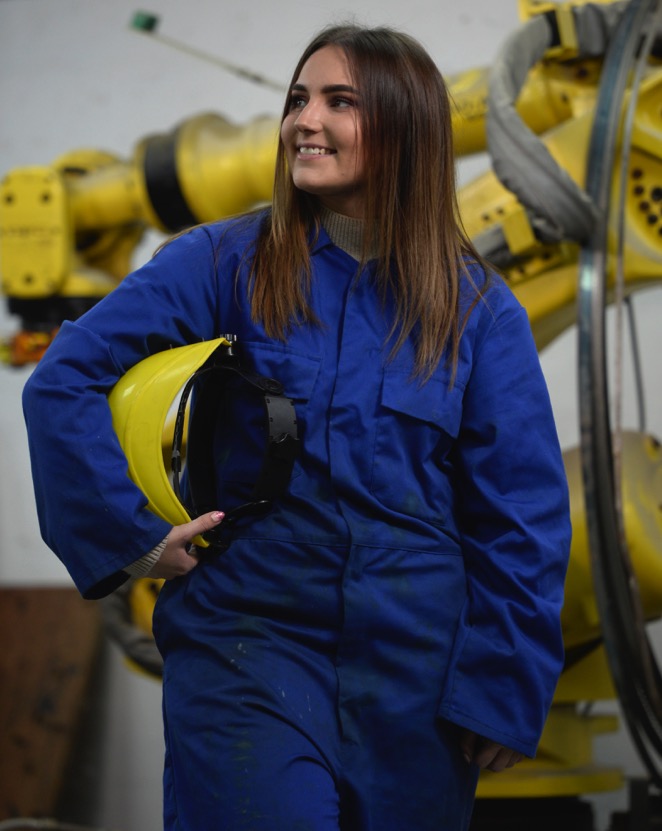 Give your answer here:

How do you think engineering will help shape your sector/entertainment/sport/technology/the environment in the next decade?

What do you think is the most exciting engineering development that could happen in the next 10 years?
Insert your image here